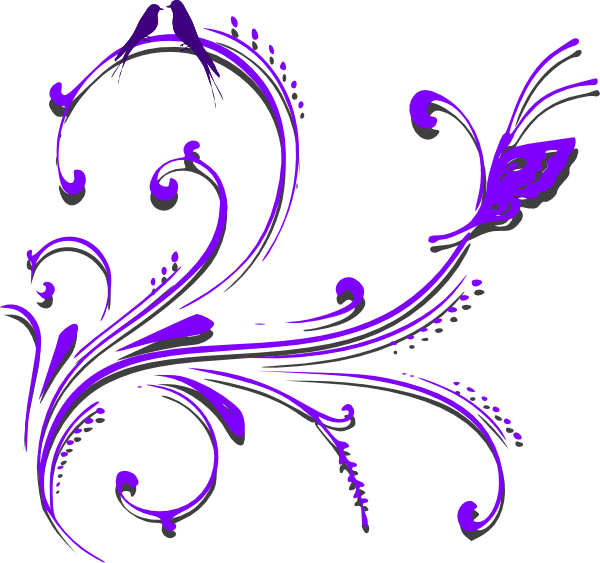 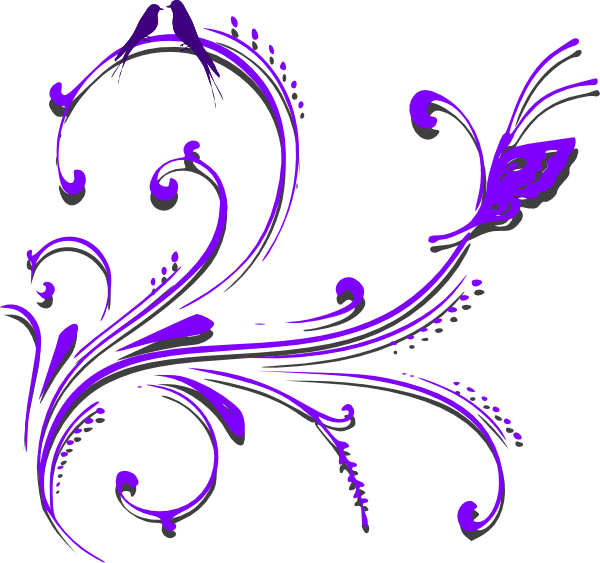 সবাইকে স্বাগতম
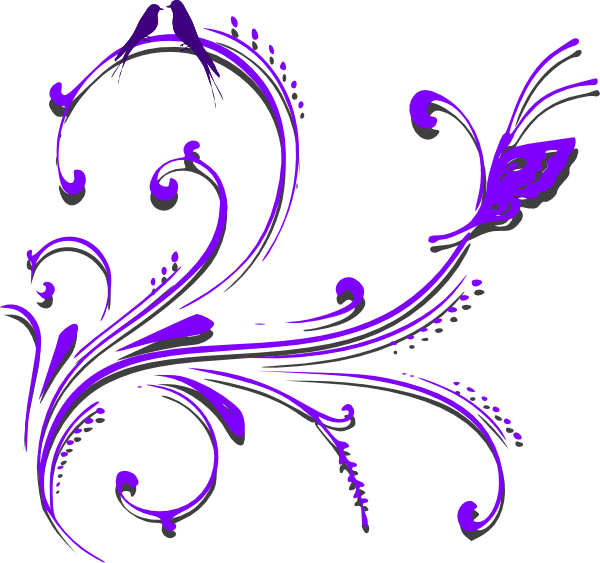 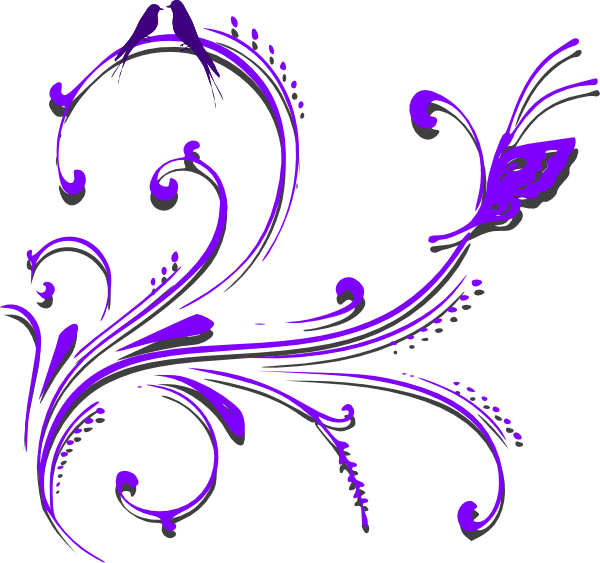 শিক্ষক পরিচিতি
মুহাম্মদ মাহমুদুল হক
সহকারী শিক্ষক
উত্তর মগনামা সরকারি প্রাথমিক বিদ্যালয়।
পেকুয়া ,কক্সবাজার।
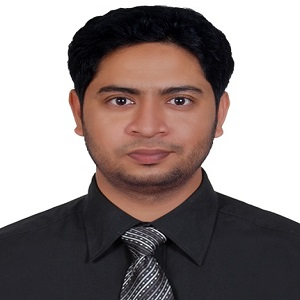 পাঠ পরিচিতি
শ্রেণি -৪র্থ
বিষয়- গণিত 
পাঠেরভ বিষয়বস্তু – কোণের ধারণা 
সময় – ৪০ মিনিট
তারিখ-
এসো আমরা কিছু ছবি দেখি
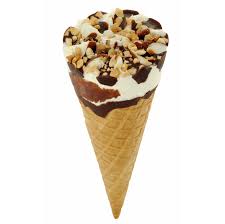 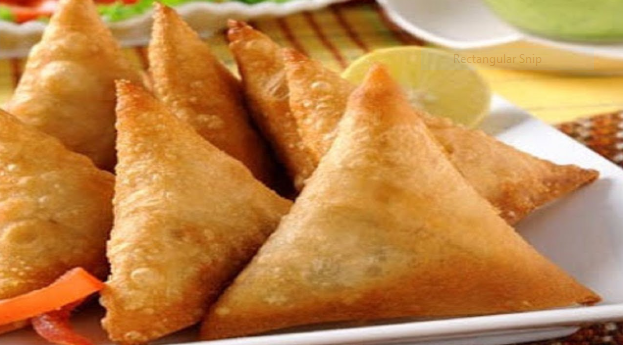 কোণ আইসক্রিম
৩ টি কোণ
চমুচা
১ টি কোণ
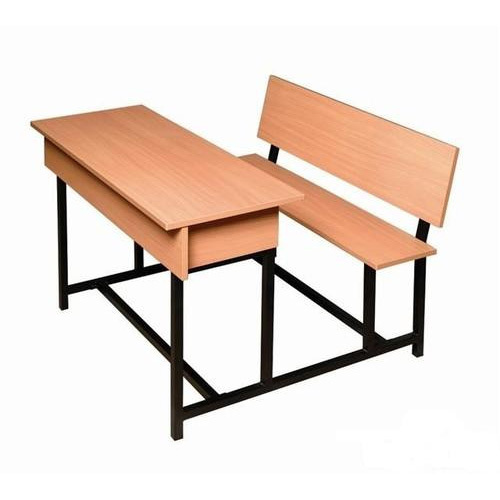 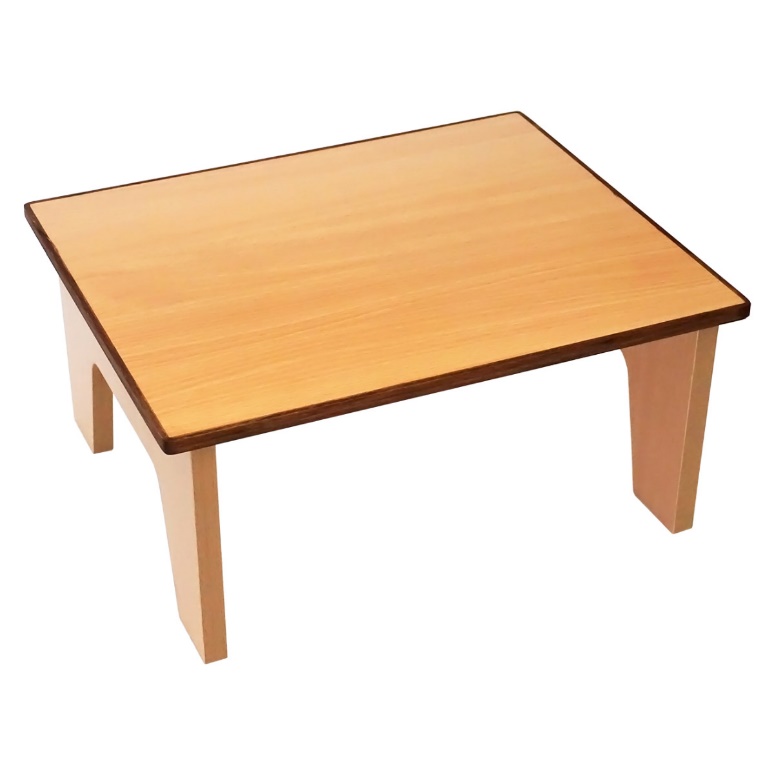 তোমাদের ক্লাসের টেবিল ও ব্রেঞ্চ
উপরের লাল চিহ্নগুলো মনেযোগ দিয়ে দেখো
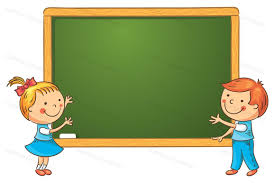 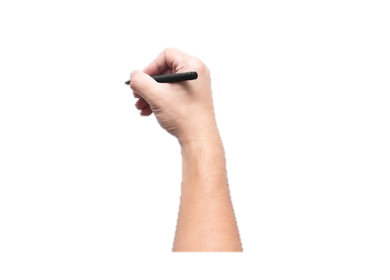 আজকের পাঠ
কোণ
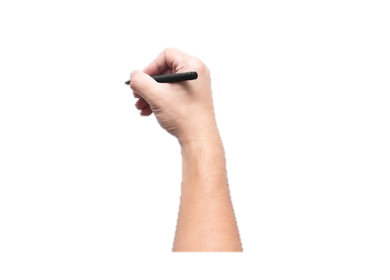 শিখন ফল
২৮.২.১ কোণ কি তা বলতে ও শনাক্ত করতে পারবে।
২৮.২.২ চাঁদা  ব্যবহার করে কোণ আঁকতে পারবে।
তাহলে কোণ কাকে বলে?
দুইটি রেখার মিলিত বিন্দু (শীর্ষ বিন্দু ) থেকে যে আকৃতি তৈরি হয় তাকে কোন বলে।
কোণ
শীর্ষ বিন্দু
চলো এবার আমরা শ্রেণি কক্ষে কিছু কোণ খুজে বের করি
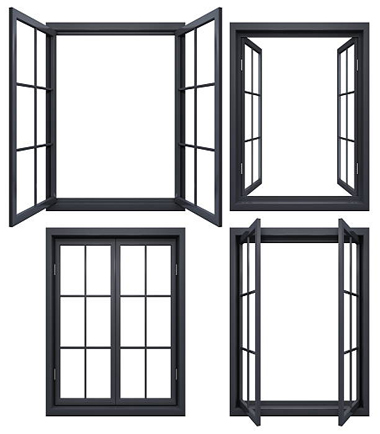 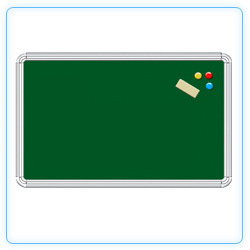 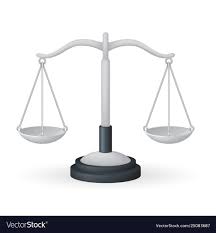 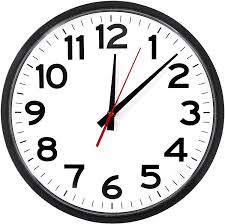 তেমনই
কোণ ও পরিমাপ করা হয়
ওজন যেমন পরিমাপ করা হয়
দৈঘ্য যেমন পরিমাপ করা হয়
সময় যেমন পরিমাপ করা হয়
কোণ পরিমাপের একক হচ্ছে ডিগ্রি (০) ।
কোণের আকৃতিই কোণের পরিমাপ নির্ণয় করা হয়।
খ
ক
রেখা বড় হলেই কোণ বড় হয় না ।
 লালচিহ্ন যুক্ত কোণ যত বড় হবে সে কোণটি বড়।
তাহলে এখানে (খ) কোণটি বড়।
তোমাদের কি মনে হচ্ছে ,এই দুইটি কোণের মধ্যে কোন কোণটি বড় ?
তাহলে চলো আমরা কোণ কিভাবে পরিমাপ করে দেখে নেই-
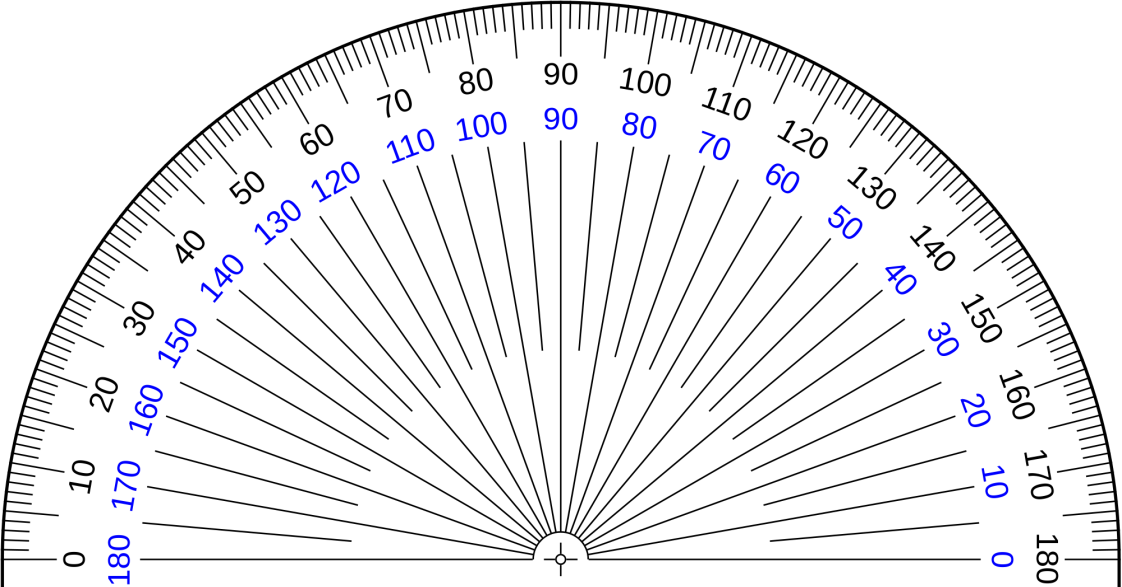 জ্যামেতিক চাঁদা দিয়ে কোণ পরিমাপ করা হয় ।
এর আকৃতিটা অর্ধ-বৃত্তাকার
এখানে ০ ডিগ্রী থেকে ১৮০ ডিগ্রী পযন্ত দাগ কাটা আছে
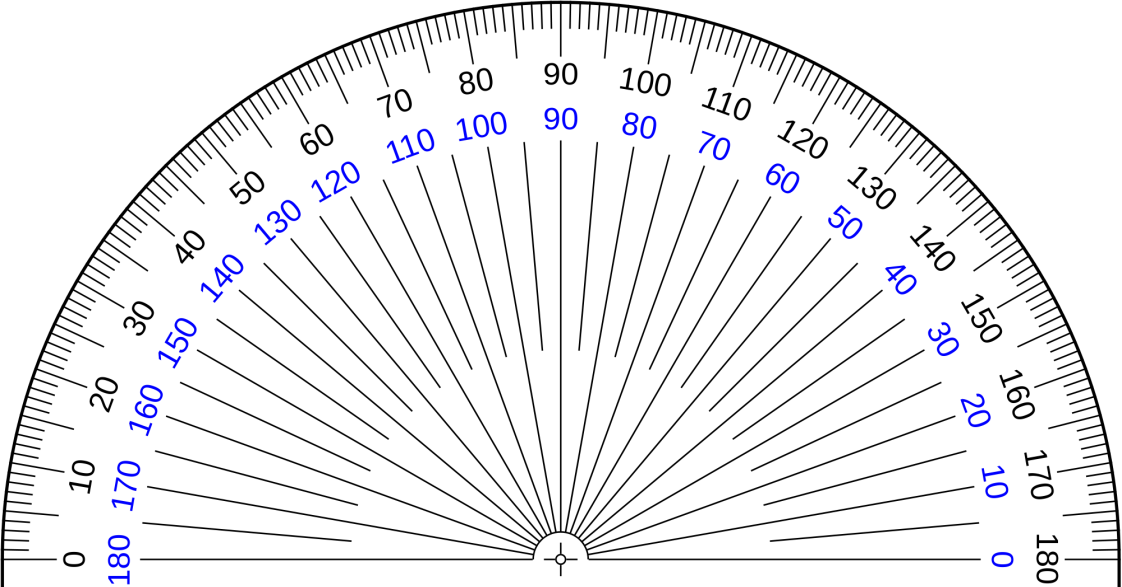 আমরা চাঁদা দিয়ে  কোণ মেপে দেখি
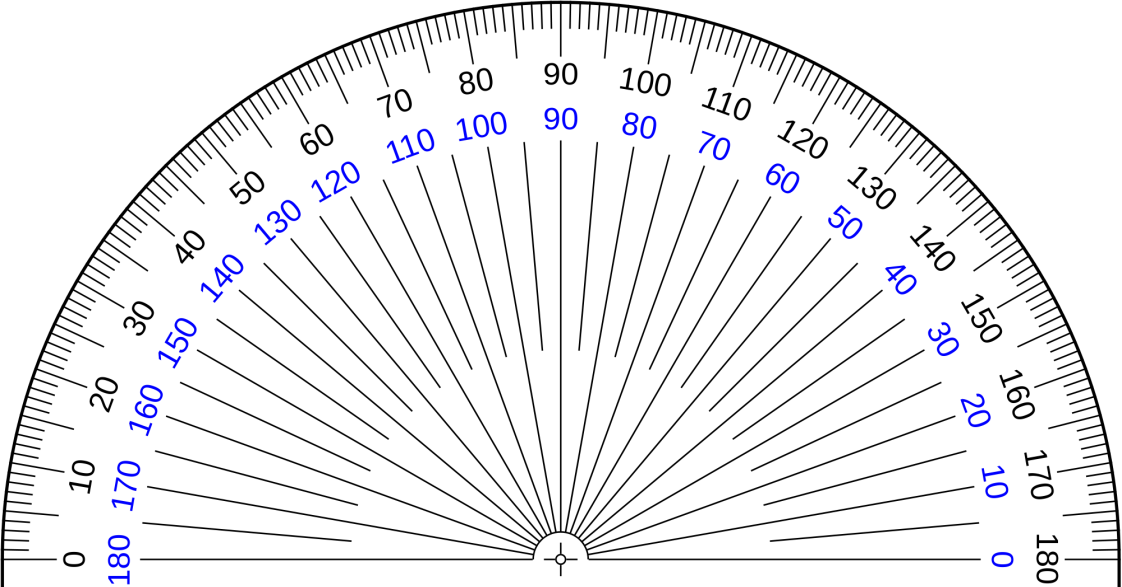 রেখাটি যে ডিগ্রীতে মিলবে সেটাই হবে কোণের পরিমাপ
রেখাটি শূন্য রেখার সাথে মিলিয়ে রাখব।
এবার তোমাদের বইয়ের ৪৮ পৃষ্ঠা খোলে কোণ গুলো মেপে দেখবে
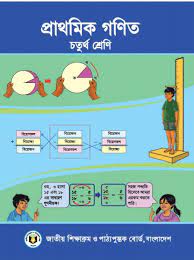 বাড়ির কাজ
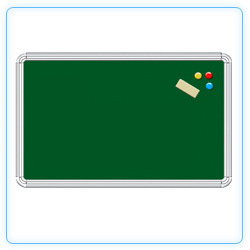 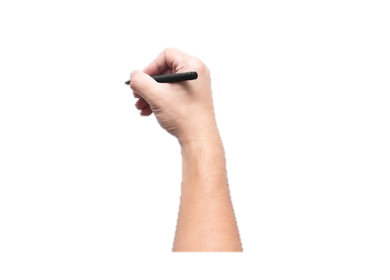 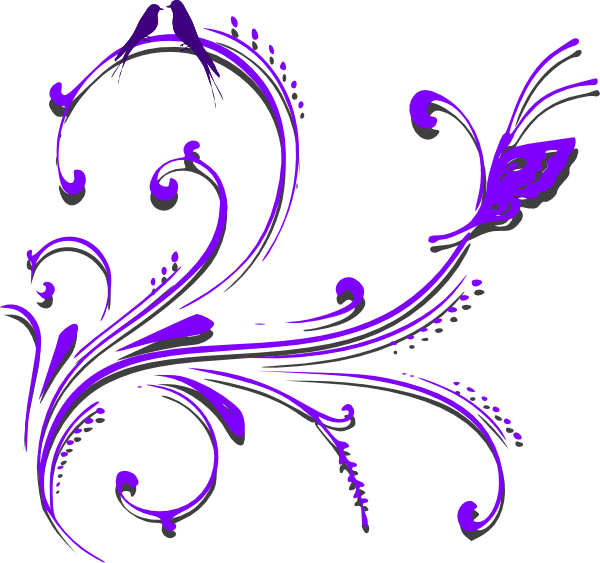 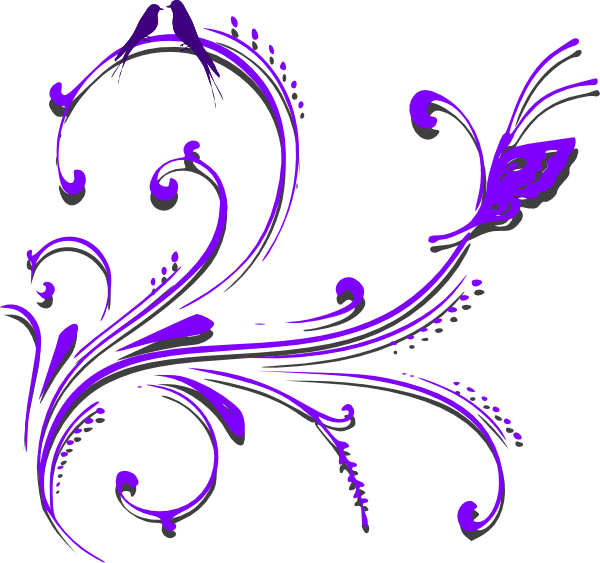 ধন্যবাদ সবাইকে
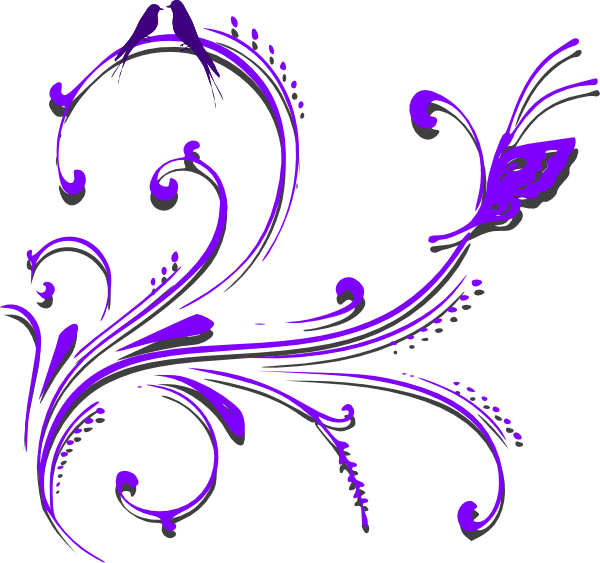 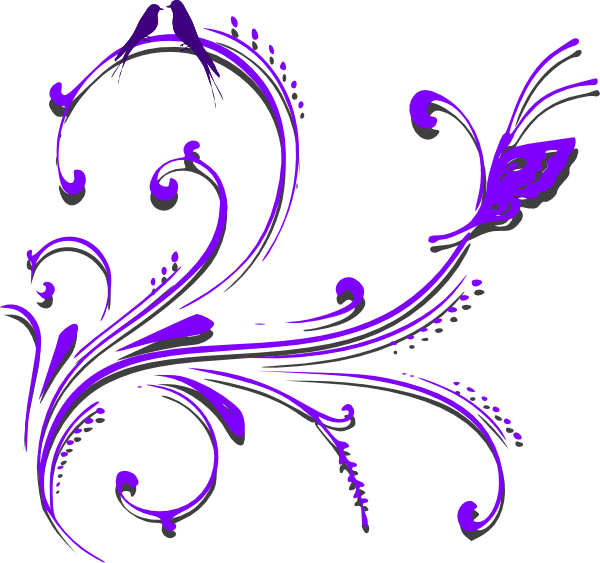